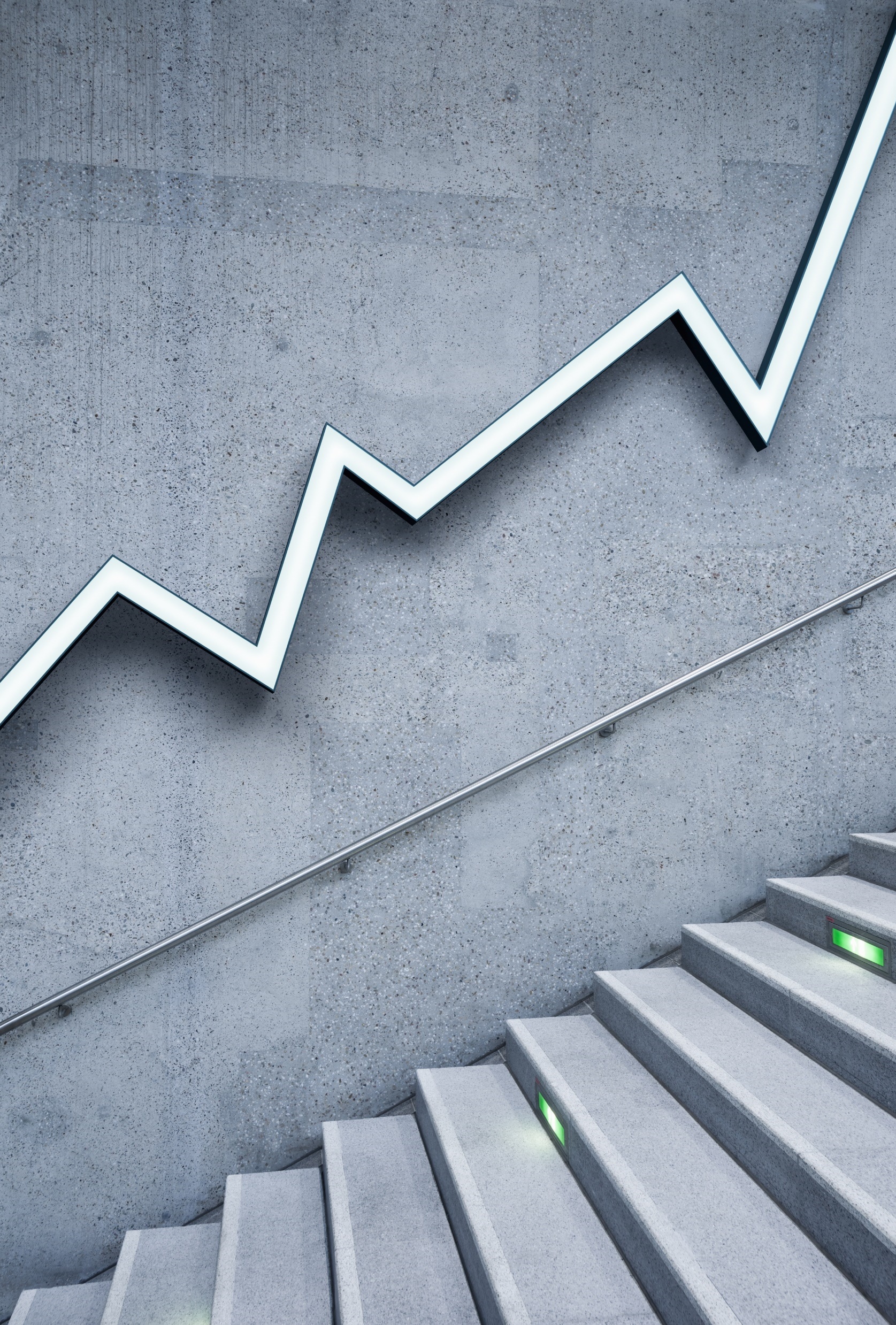 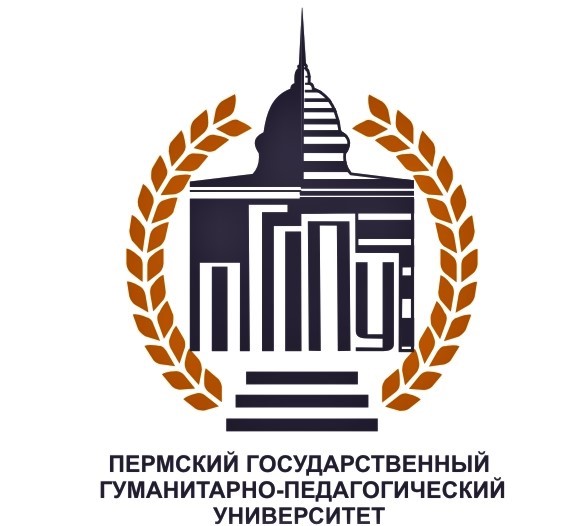 Пермский педагогический:учимся в дистанте?
15 Ноября 2021
15.11.2021
15.11.2021
15.11.2021
15.11.2021
15.11.2021
15.11.2021
15.11.2021
15.11.2021
15.11.2021
15.11.2021
15.11.2021
15.11.2021